Research methodology & processdr. alka Jainh.o.d. food & nutrition deptt.govt. R.m.d. Girls p.g. College ambikapur surguja chhattisgarh
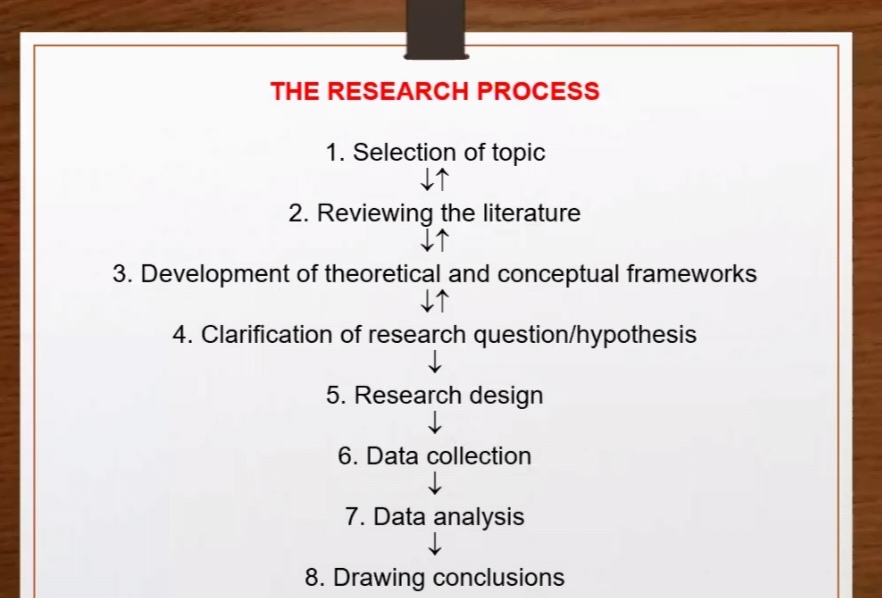 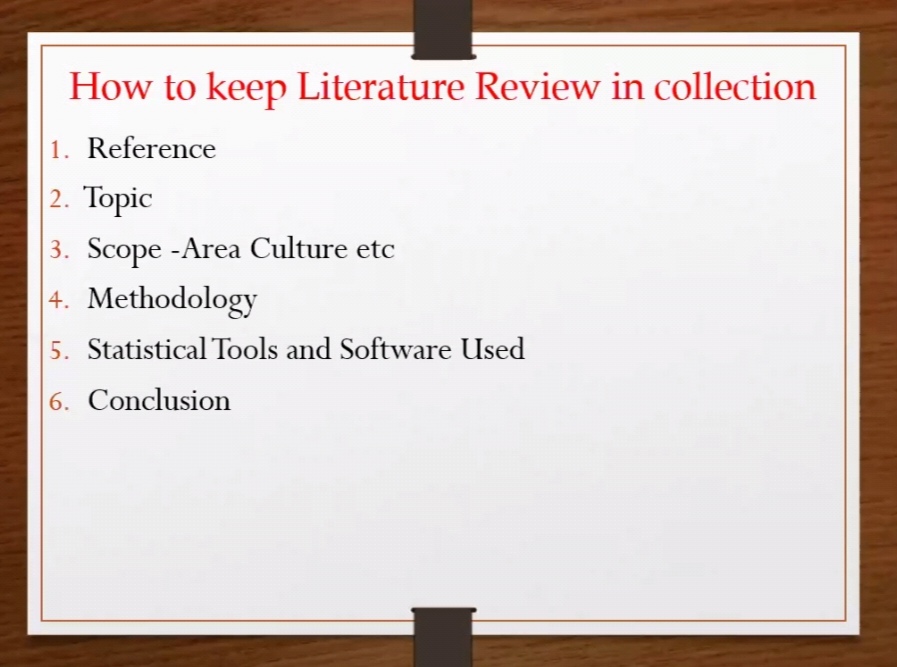 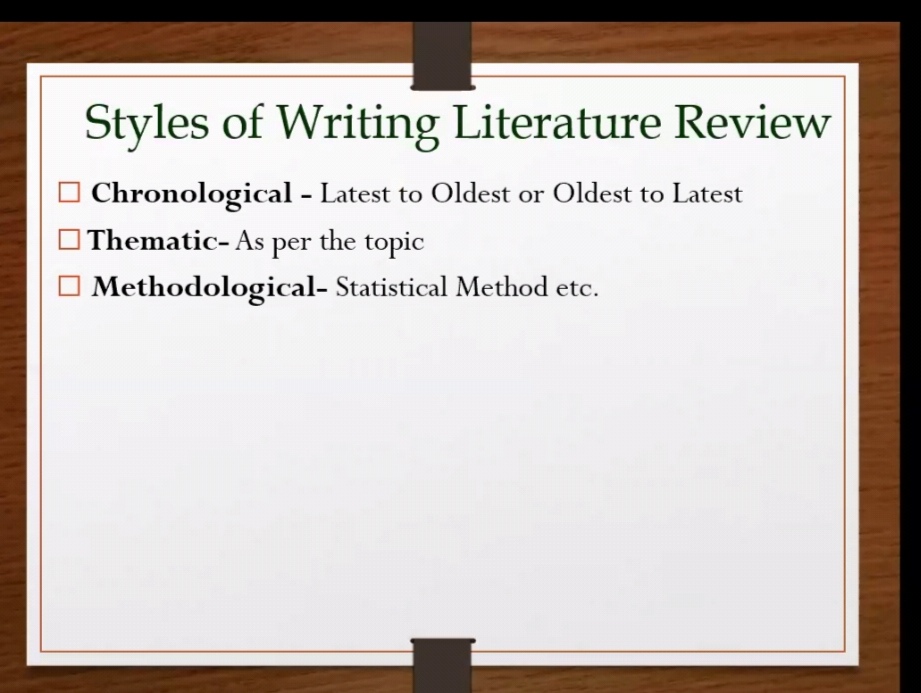 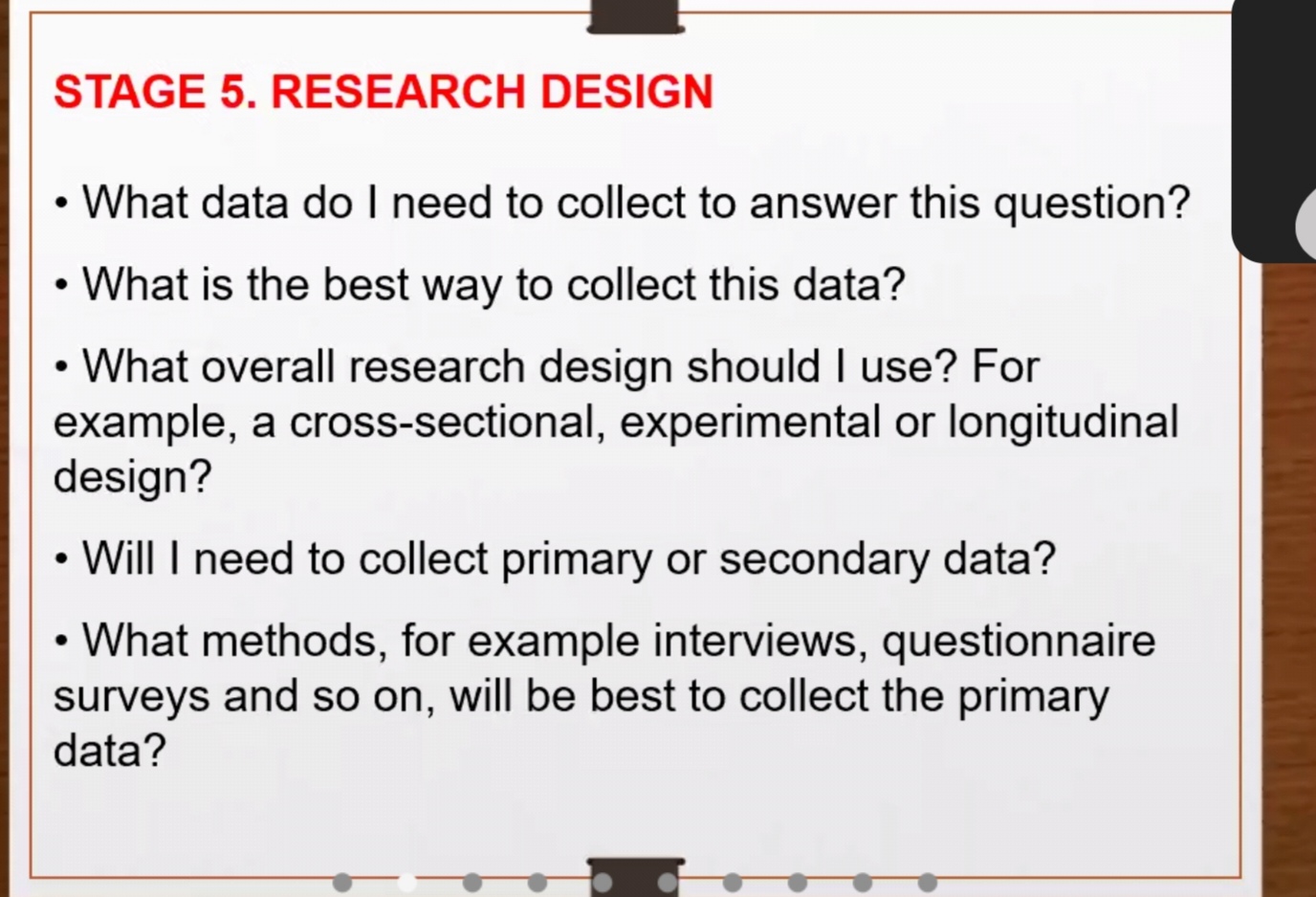 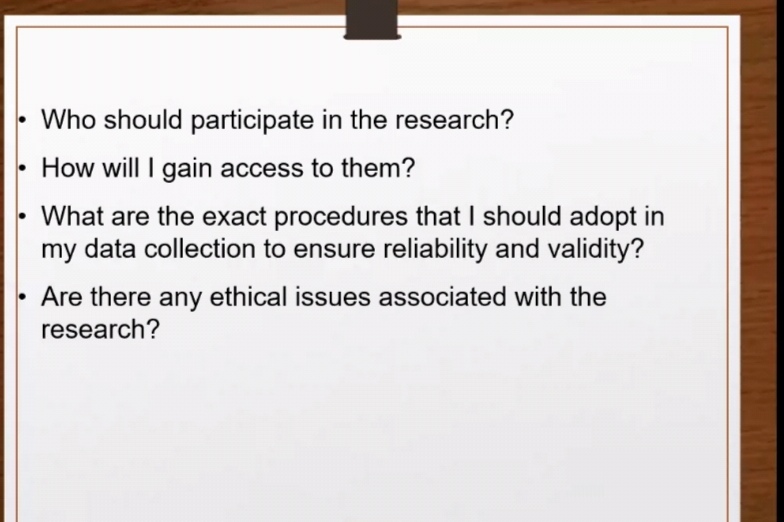 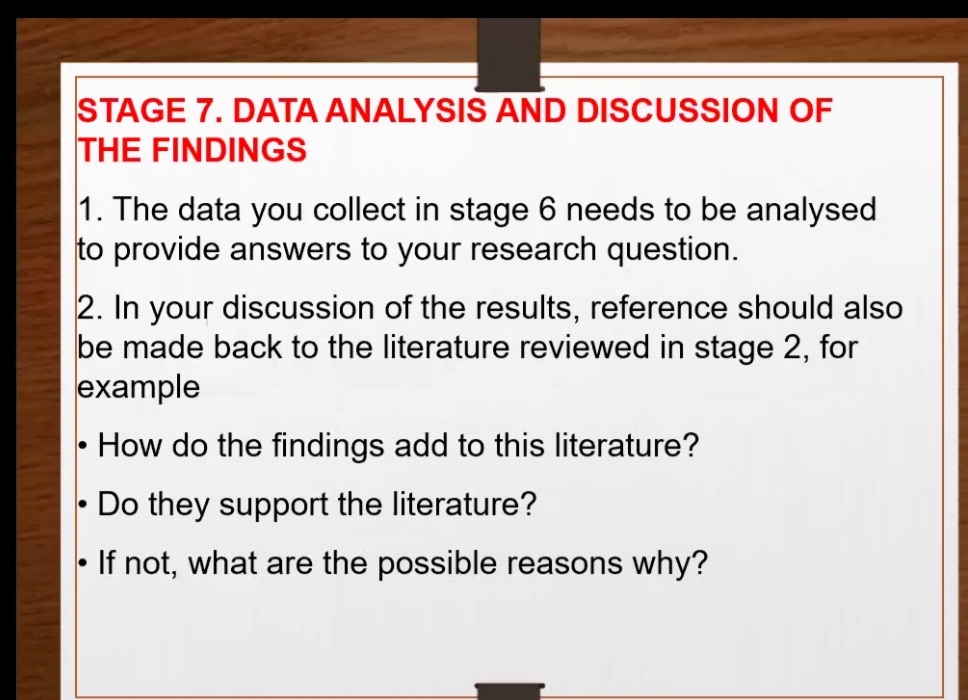 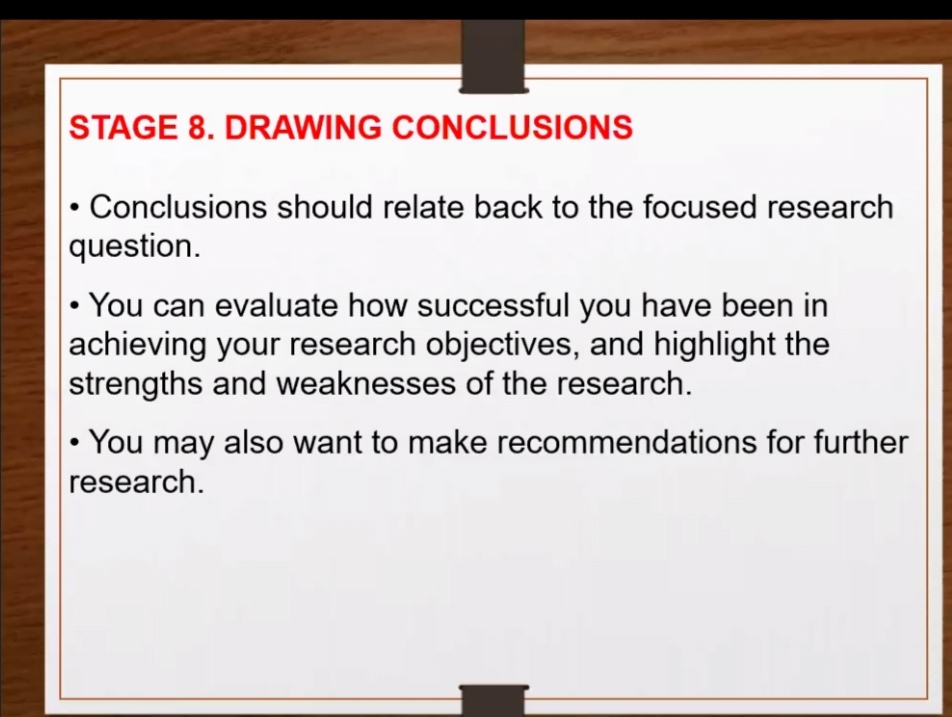 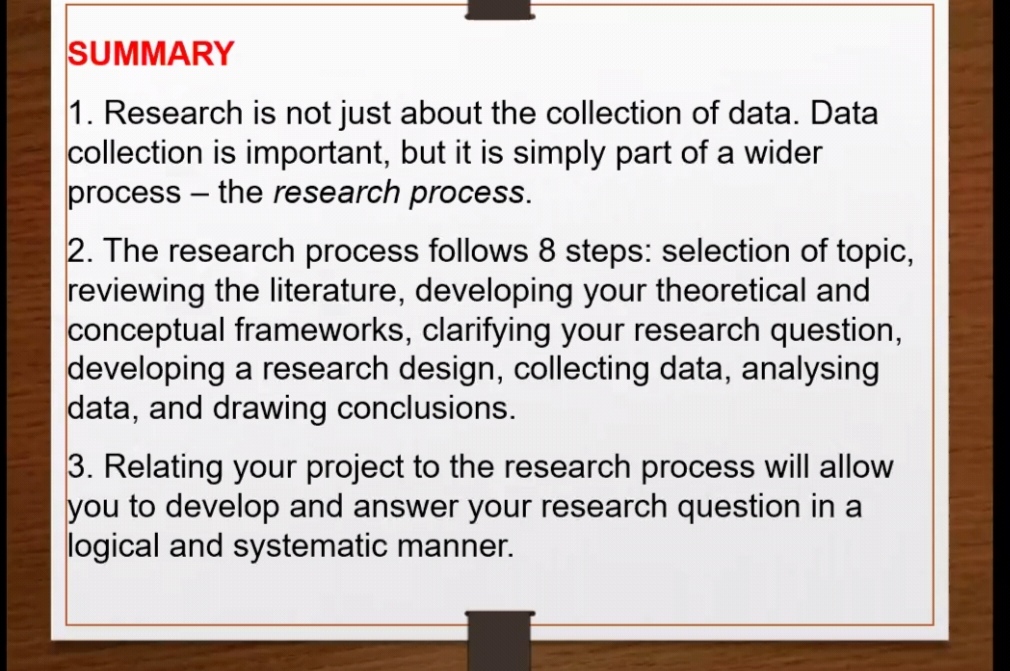 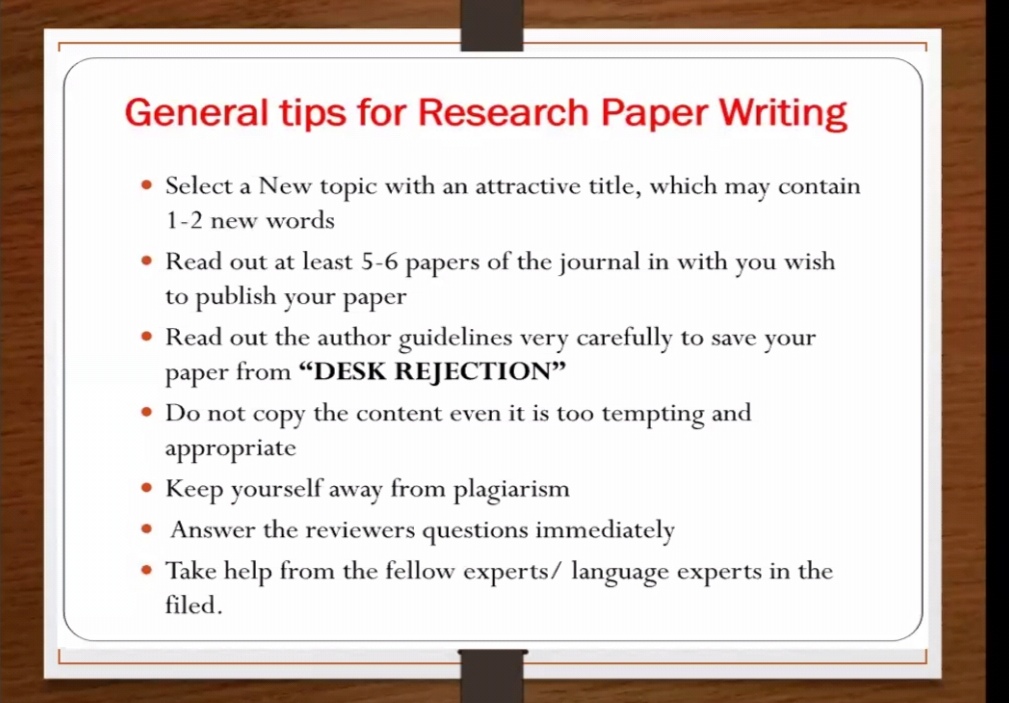 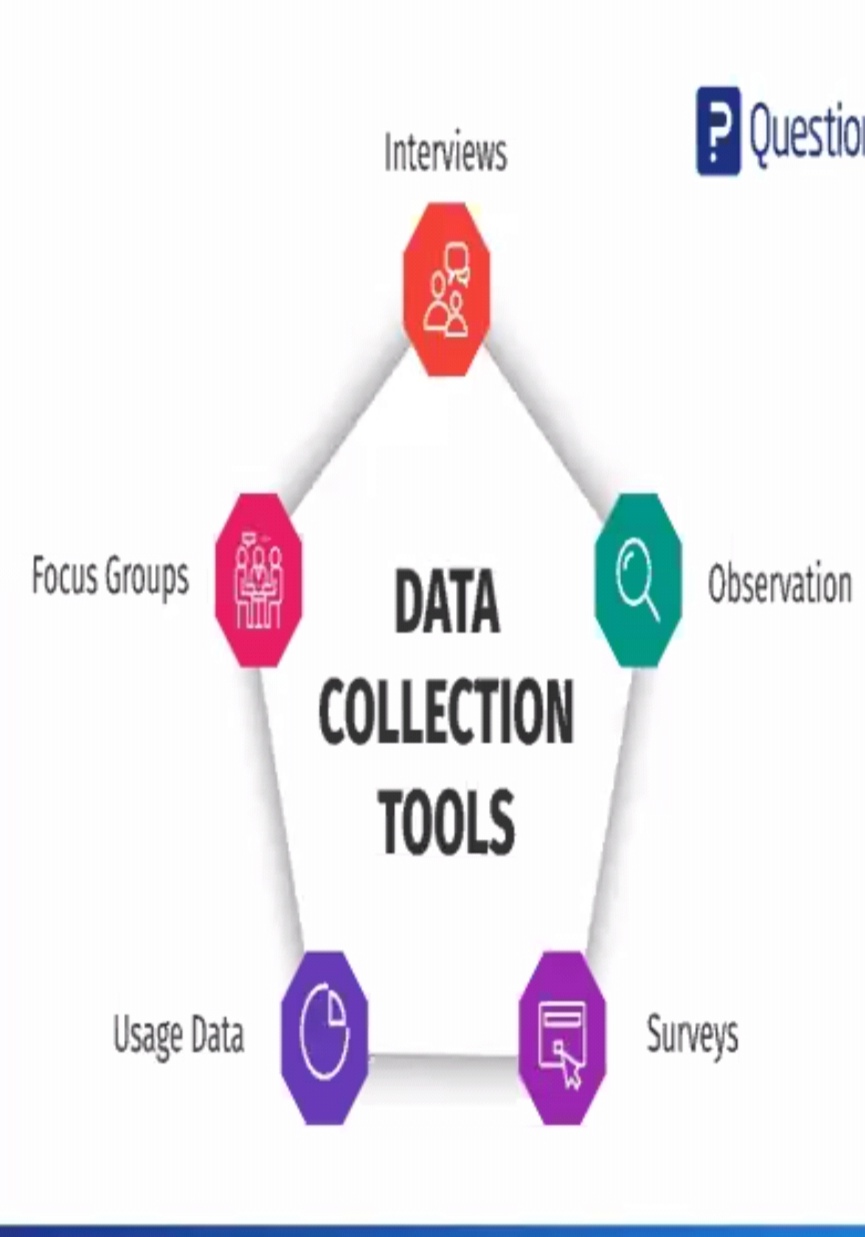 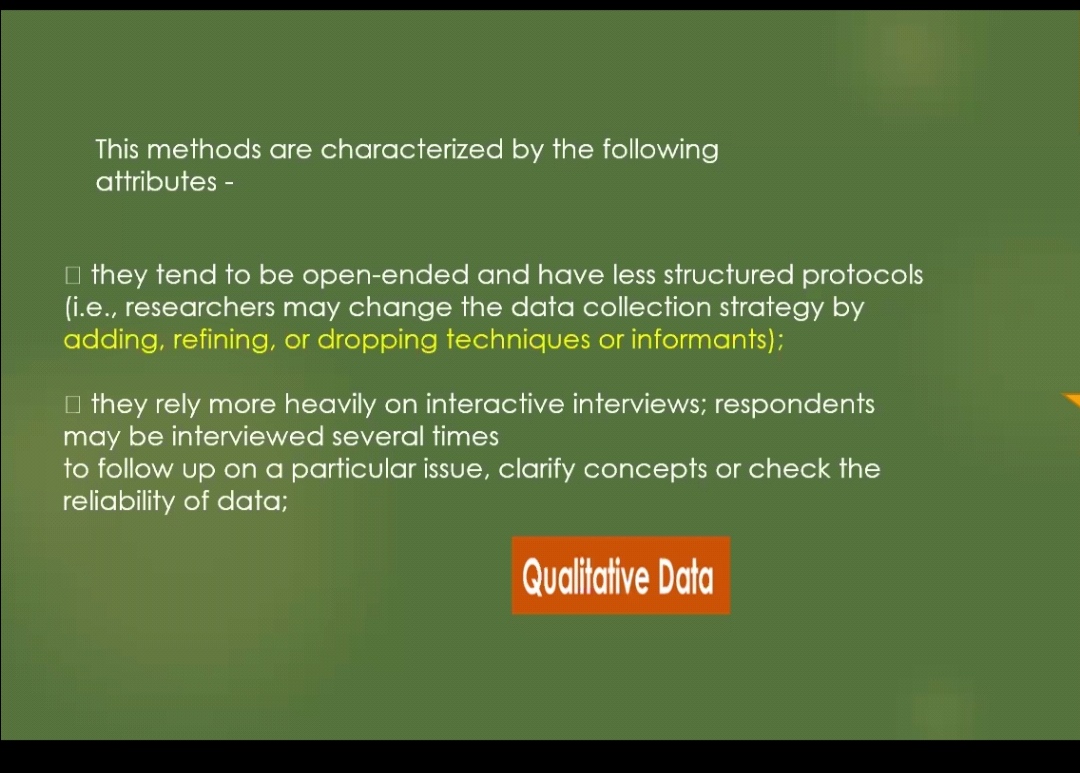 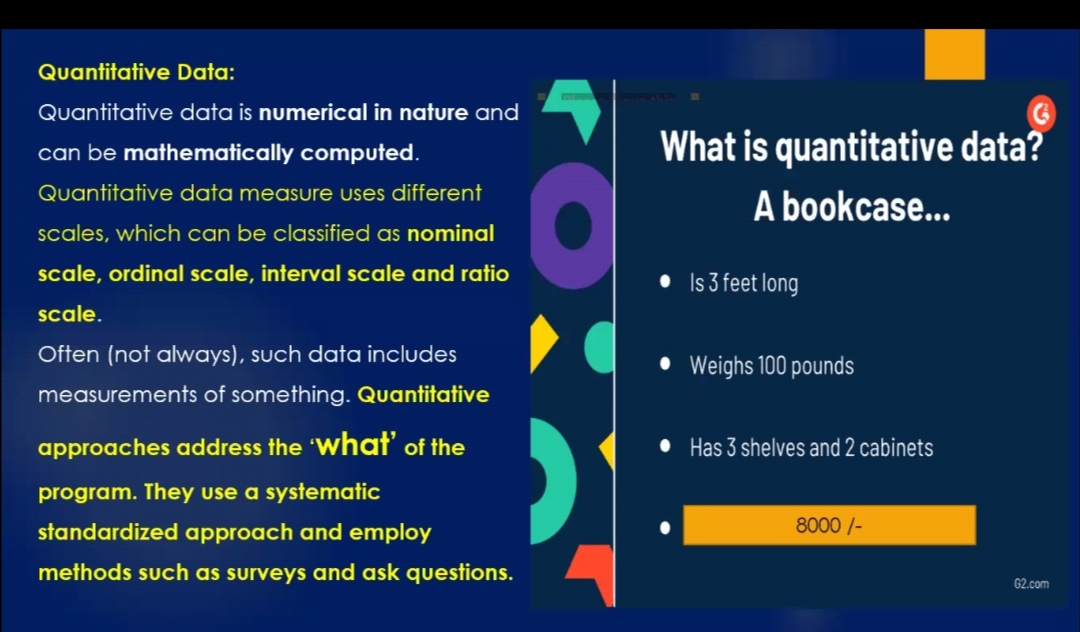 Summary  writing
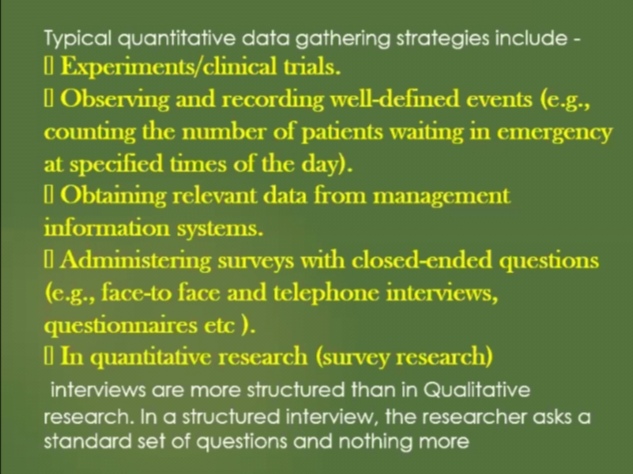 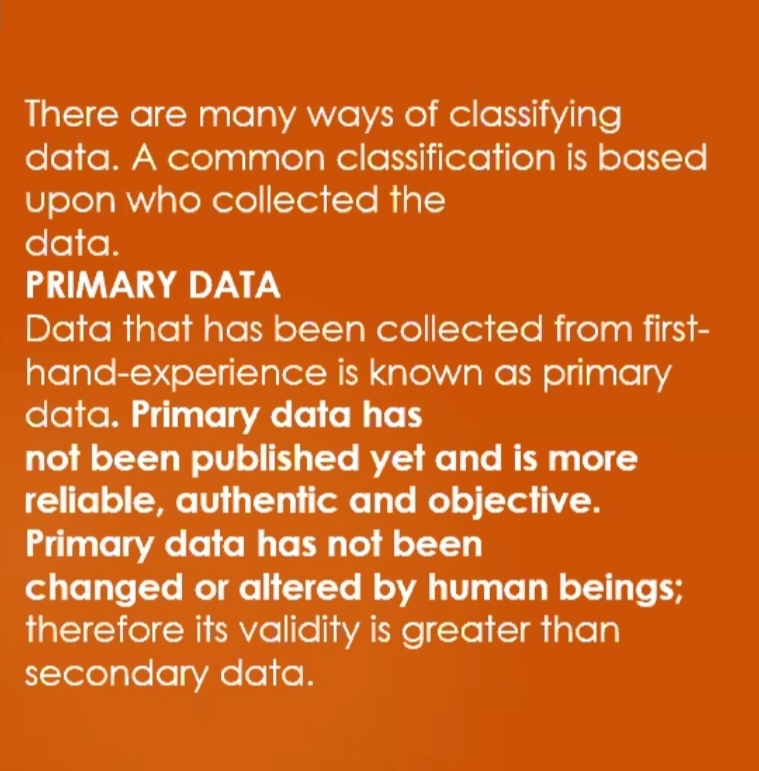 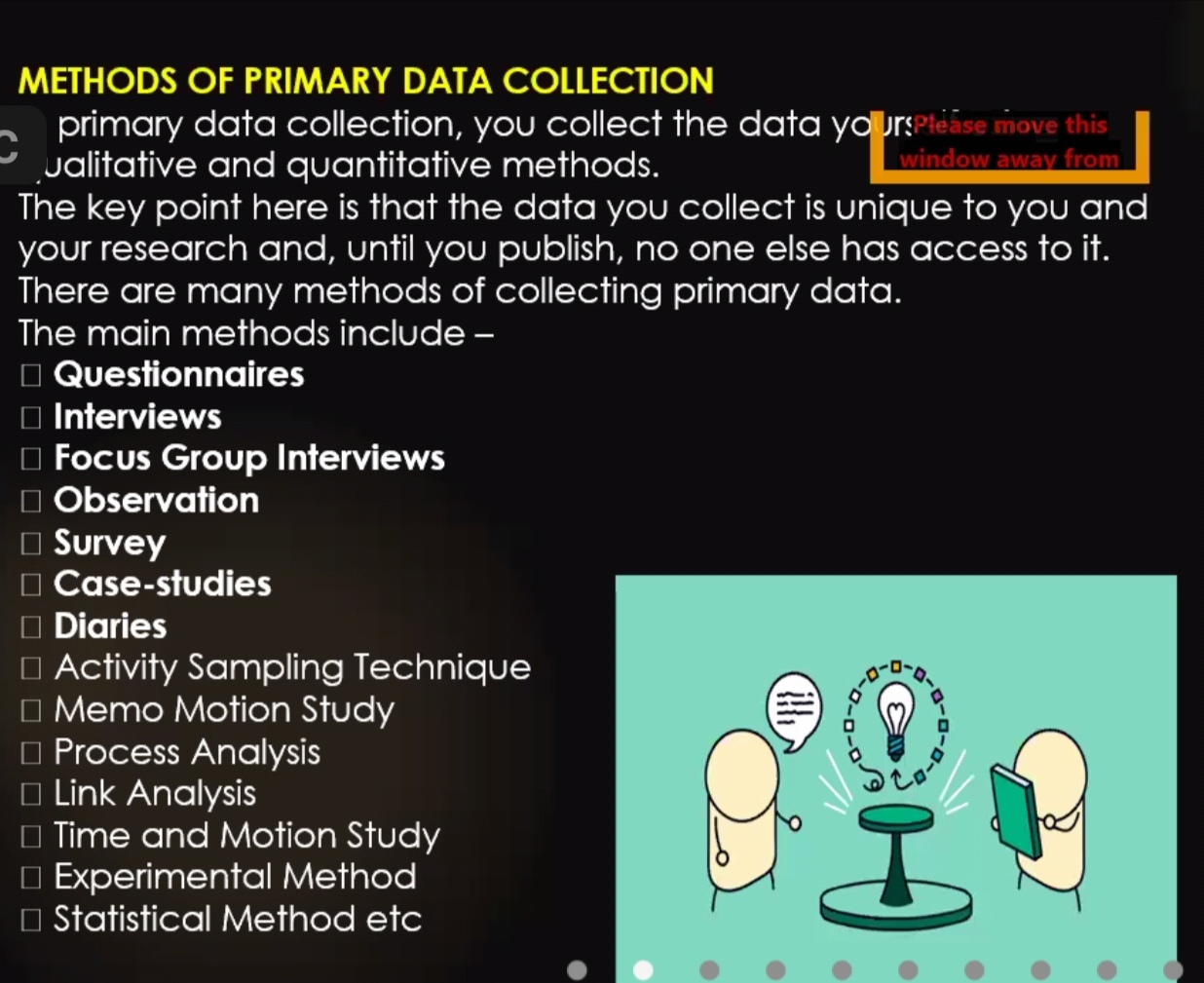 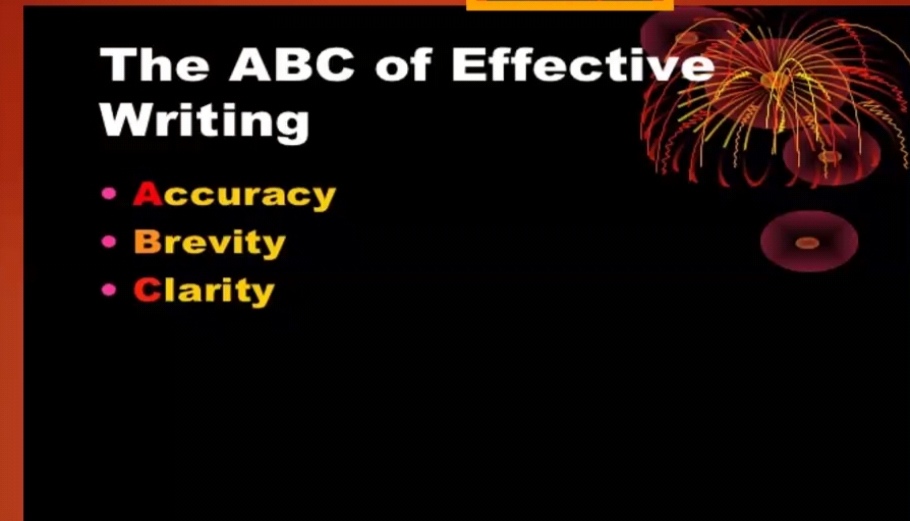 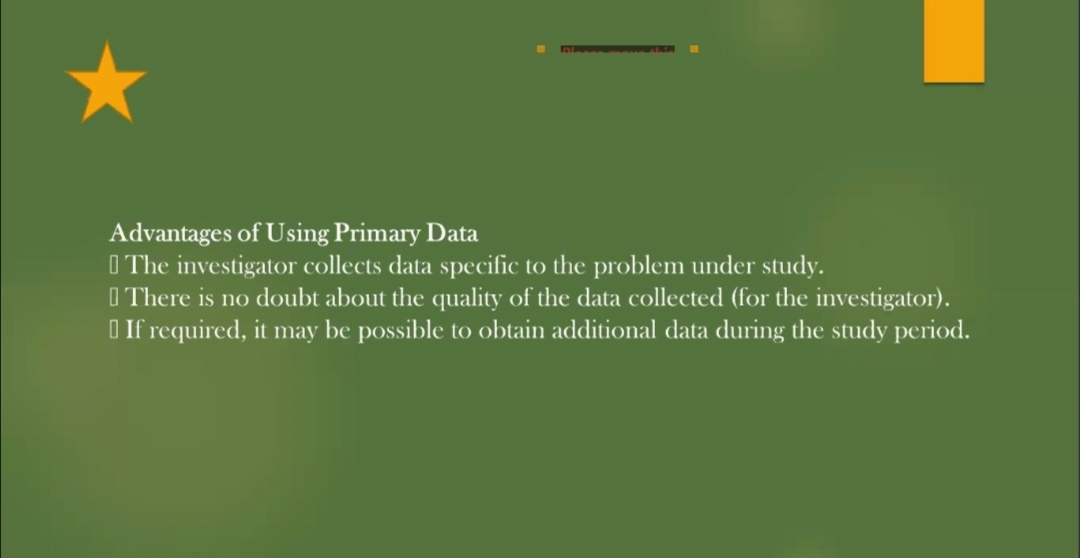 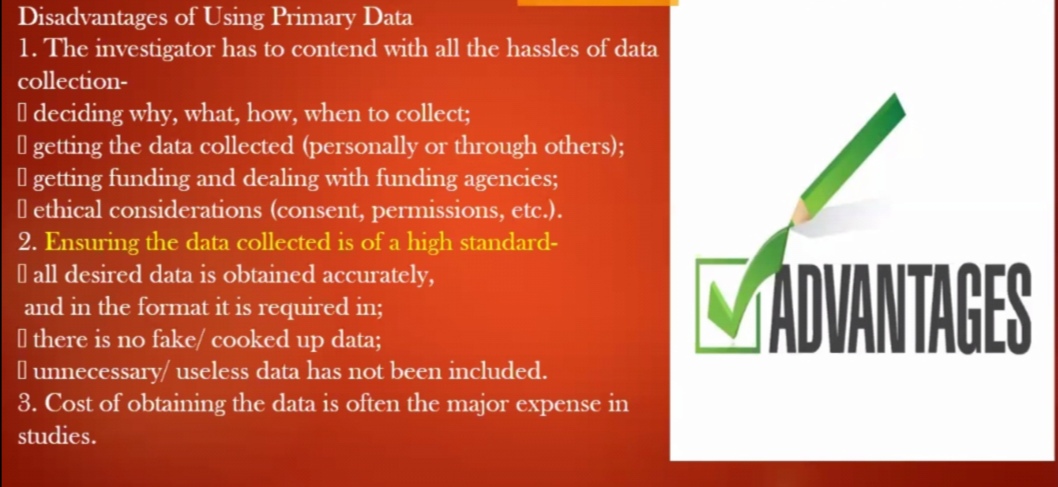 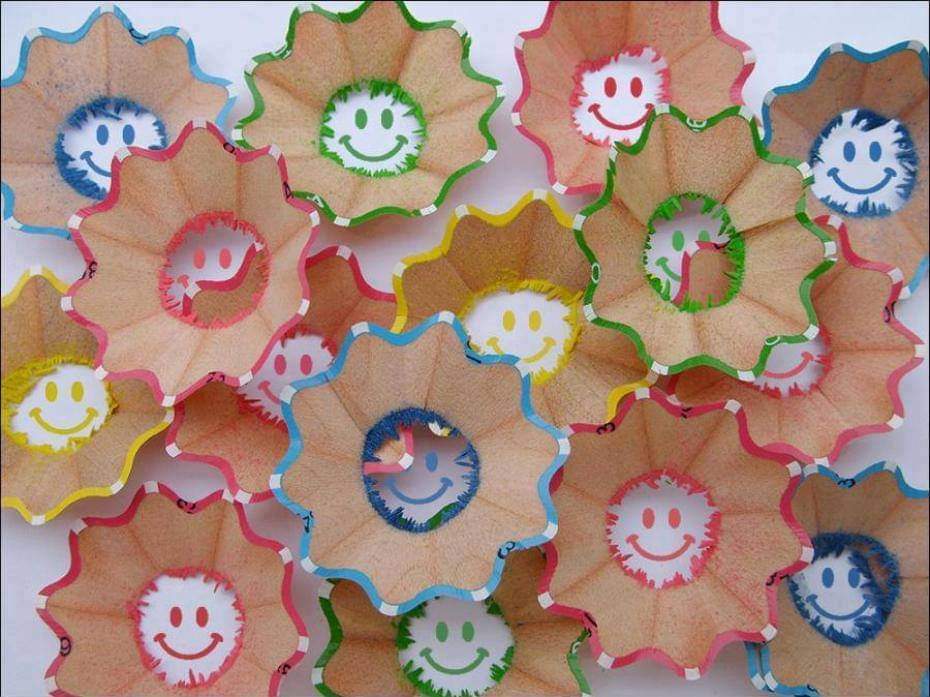 Thank you.